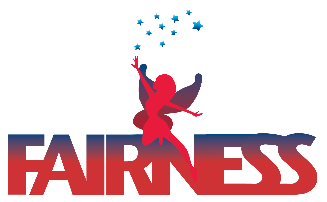 High-Resolution Dielectronic Recombination of Berylliumlike Gold Ions at the Electron Cooler of CRYRING@ESR Storage Ring
Mirko Looshorn

(mirko-dieter.looshorn@physik.uni-giessen.de)


I. Physikalisches Institut, Justus-Liebig-Universität Gießen, 35392 Gießen
GSI Helmholtzzentrum für Schwerionenforschung GmbH, 64291 Darmstadt
Helmholtz Forschungsakademie Hessen für FAIR, Campus Gießen, 35392 Gießen
1
Mirko Looshorn, FAIRNESS 2024, 24 September 2024
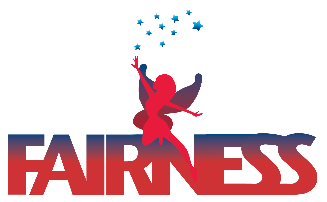 Dielectronic recombination
DR collision spectroscopy:
successful spectroscopic tool for, e.g.:
test of QED in strong fields
investigations of nuclear properties via isotope shift
lifetime studies
measurement of input data for plasma modelling and astrophysics (submitted Proposal for O2+)
Dielectronic Recombination (DR):
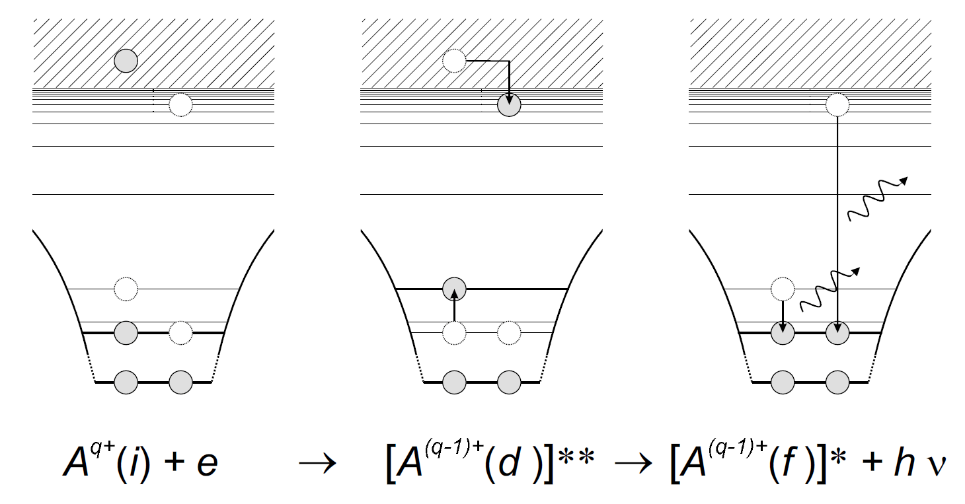 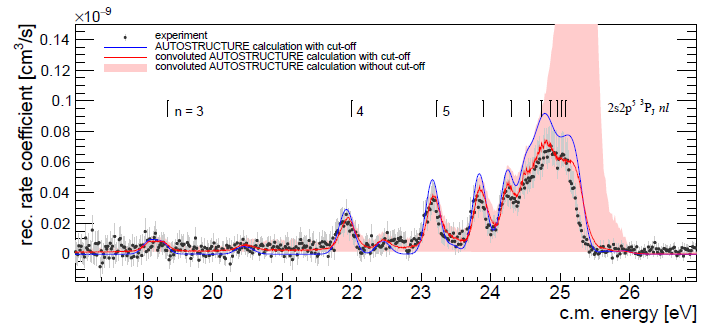 time inverse Auger effect
resonant capture of free electron → doubly-excited state of ion
Erel + Ebind = Eexc
de-excitation by photon emission
O-like Ne2+
Menz, 2024, publication in preparation
2
Mirko Looshorn, FAIRNESS 2024, 24 September 2024
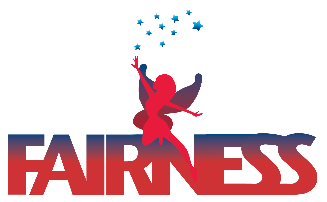 Motivation
Dielectronic recombination of Pb78+
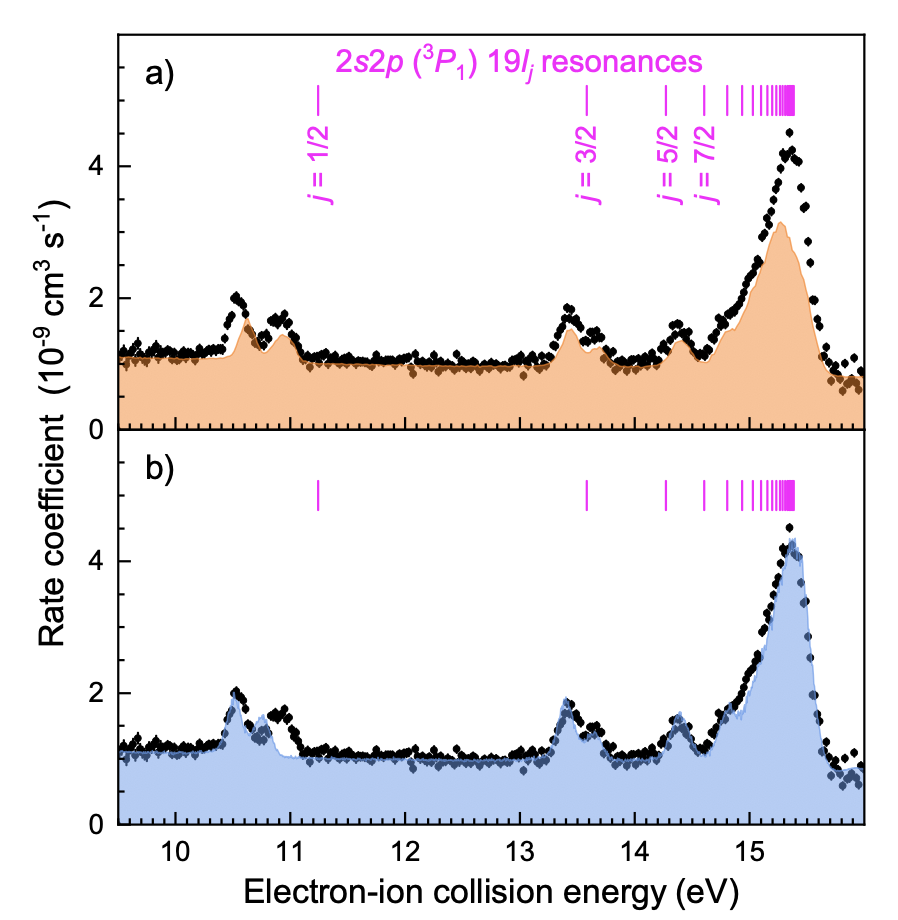 Experiment E131 (Pb78+, 2022):
Collision-energy range 9.3-16.5 eV
Energy uncertainty of about 30 meV
Challenges state-of-the-art atomic structure calculations
Experiment G025 (Au75+, 2024):
Usage of new developed high voltage divider (FC20)
Improved vacuum conditions
Goal: Increasing the experimental accuracy
Fuchs et al., publication in preparation
Mirko Looshorn, FAIRNESS 2024, 24 September 2024
3
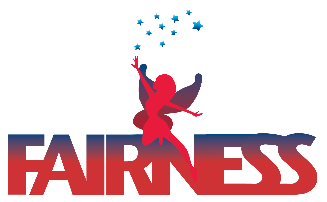 Experimental conditions
Be-like 197Au75+ ions:
used full GSI accelerator chain (UNILAC → SIS18 → ESR → CRYRING)
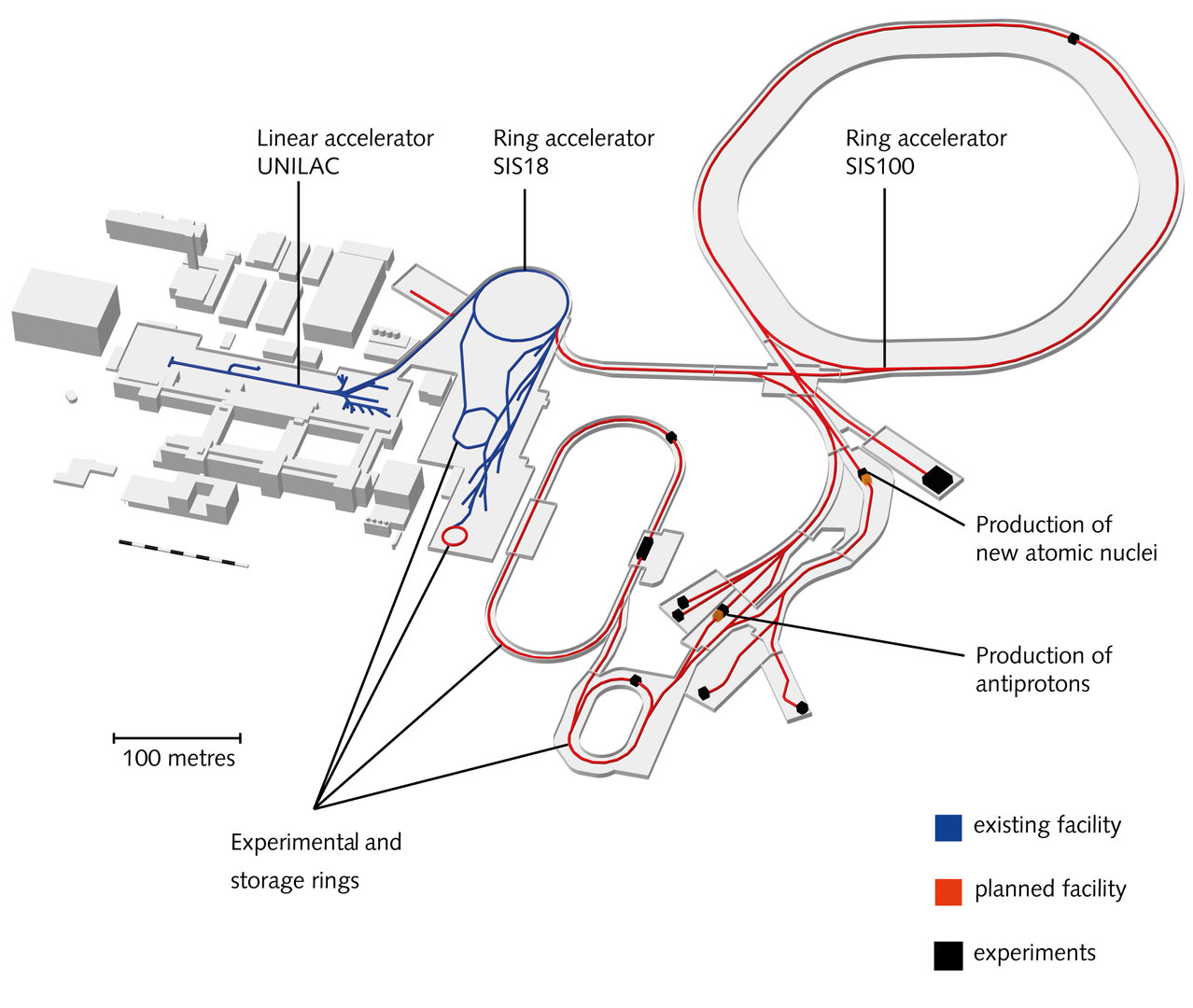 SIS18:
Generation of the desired charge state q =75
Up to 1x109 ions
ESR:
Deceleration and cooling of the Au75+ ions
Up to 2x107 ions
CRYRING:
Ion beam energy: 12 MeV/u
Ion beam lifetime: > 30 s
Up to 7x106 ions
Detector count rate: up to 260 kHz
~ 90 % usage of ion beam over ten days of beamtime
Mirko Looshorn, FAIRNESS 2024, 24 September 2024
4
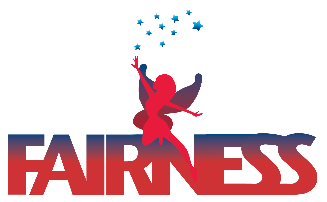 CRYRING@ESR
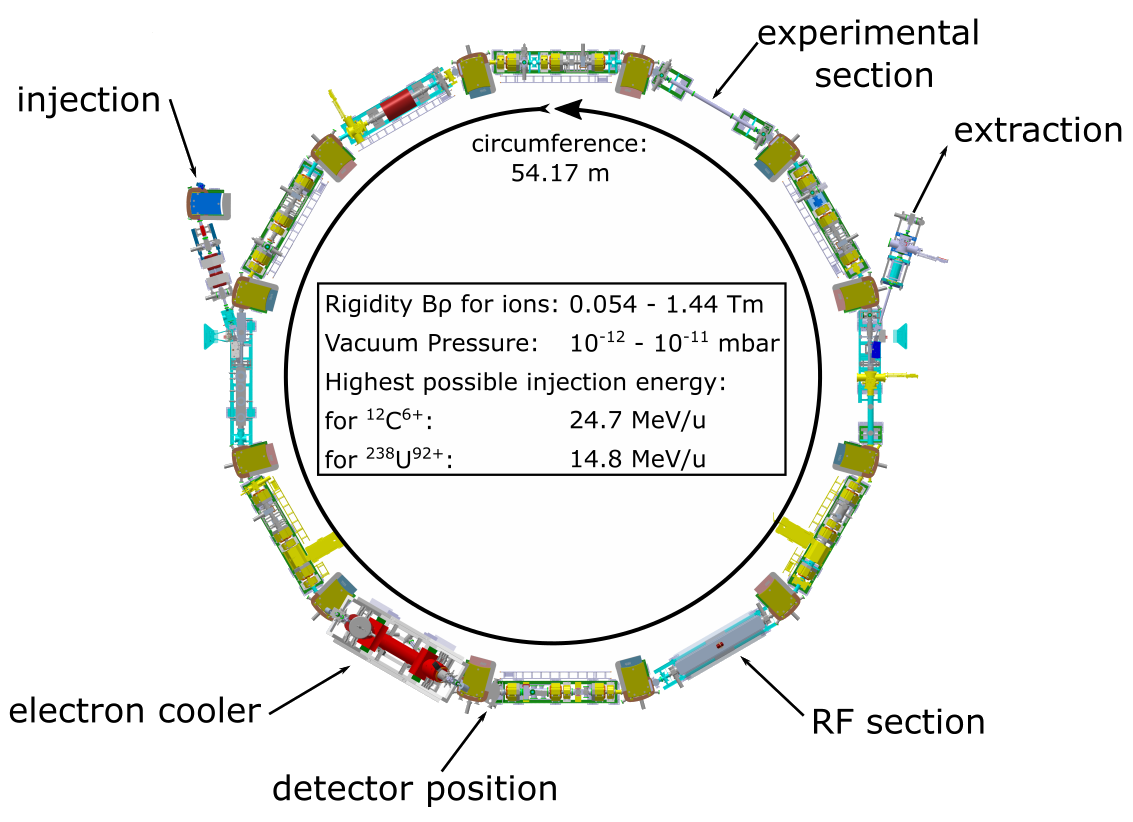 YR03 (Ecool) and YR04
detector position
Channeltron detector
Germanium x-ray detector
Mirko Looshorn, FAIRNESS 2024, 24 September 2024
5
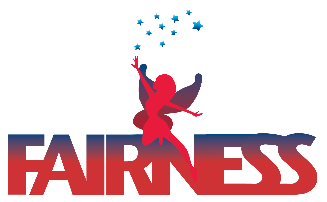 YR03 (Cooler) / YR04 (Detectors)
KEPKO
HV amplifier for fast changes of the cooler cathode voltage
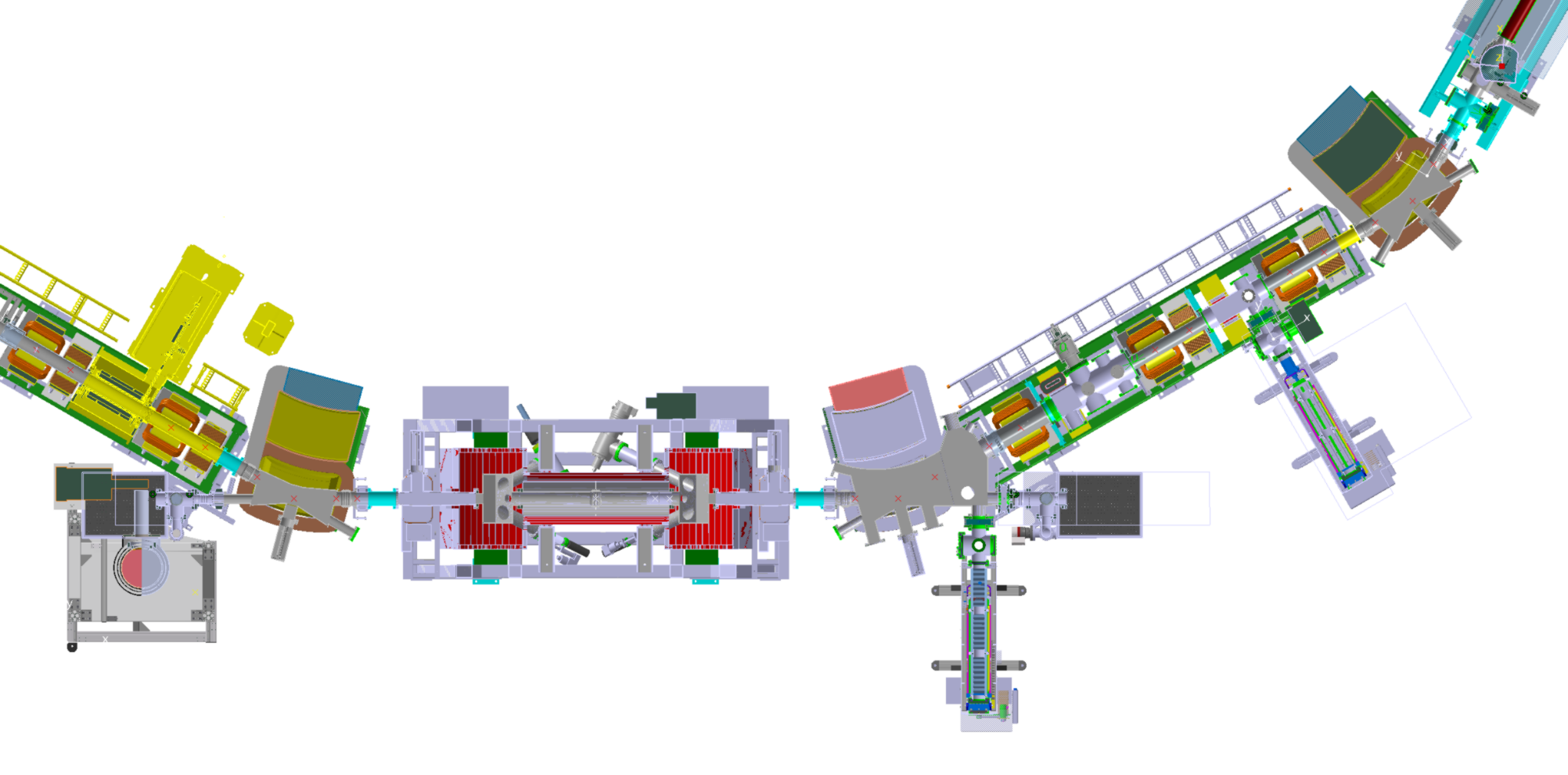 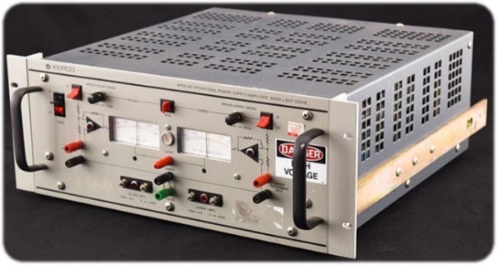 High purity germanium x-ray detector
Channeltron detector
q > 30
used for Au75+ beam time
Electron cooler
controlled by raspi and microcontrollers via local network with fiber optics
fairly independent from accelerator control (just uses trigger signals)
Scintillation detector
q < 20
used for Ne2+/Ne3+ and S3+ beam time
Mirko Looshorn, FAIRNESS 2024, 24 September 2024
6
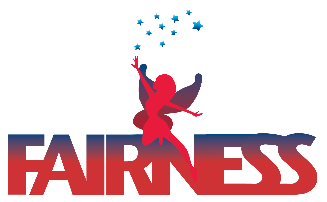 Experimental setup
Merged-beam setup of electron and ion beam
adiabatic expansion → low electron temperatures kT|| and kT
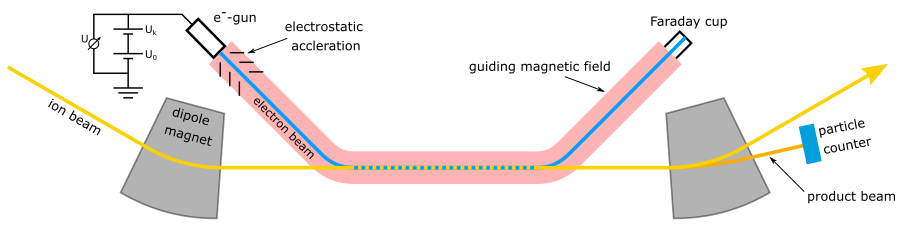 Au75+
Au75+
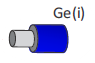 Au74+
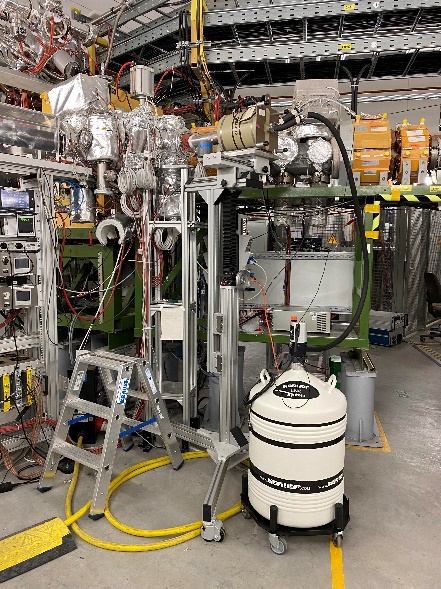 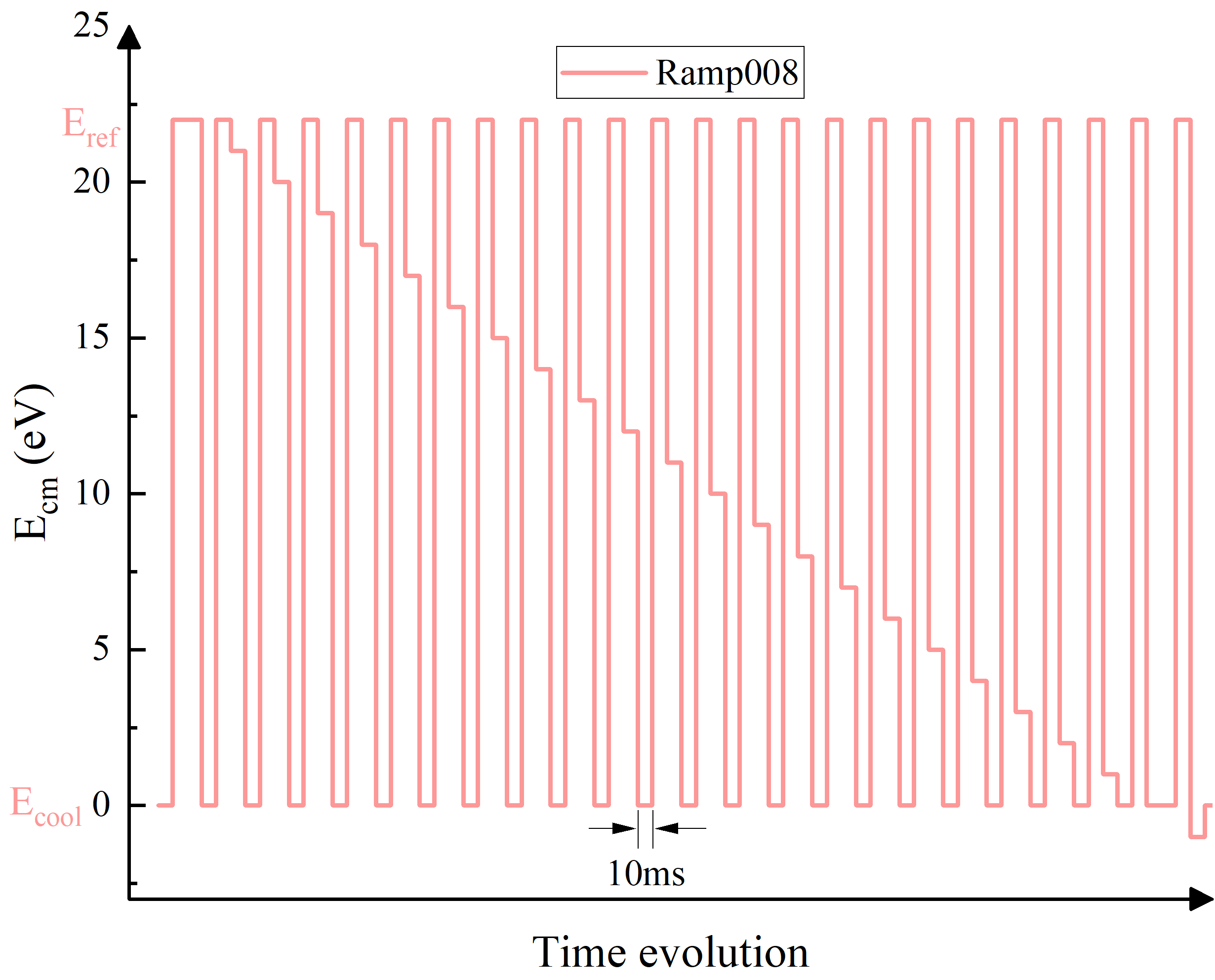 Cooling step:
ion velocity = electron velocity
Reference / measurement step:
cooler voltage + detuning voltage
relative energy between ions and electrons
detection of recombined ions (product beam)
Mirko Looshorn, FAIRNESS 2024, 24 September 2024
7
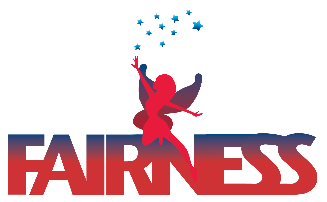 Voltage divider
Inside FC20
Measurement of Uelectron, lab with three different HV divider setups:
G35 from Münster: high precision, but slow
FC20 from Münster: high precision, fast
Arnold2 from Gießen: lower precision, but fast
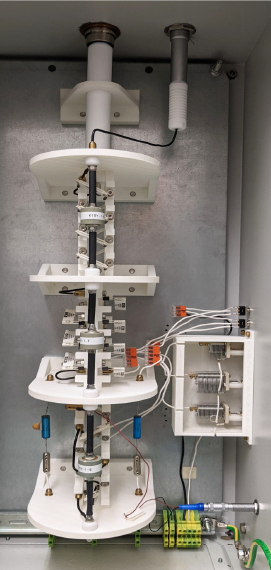 Ramp 008
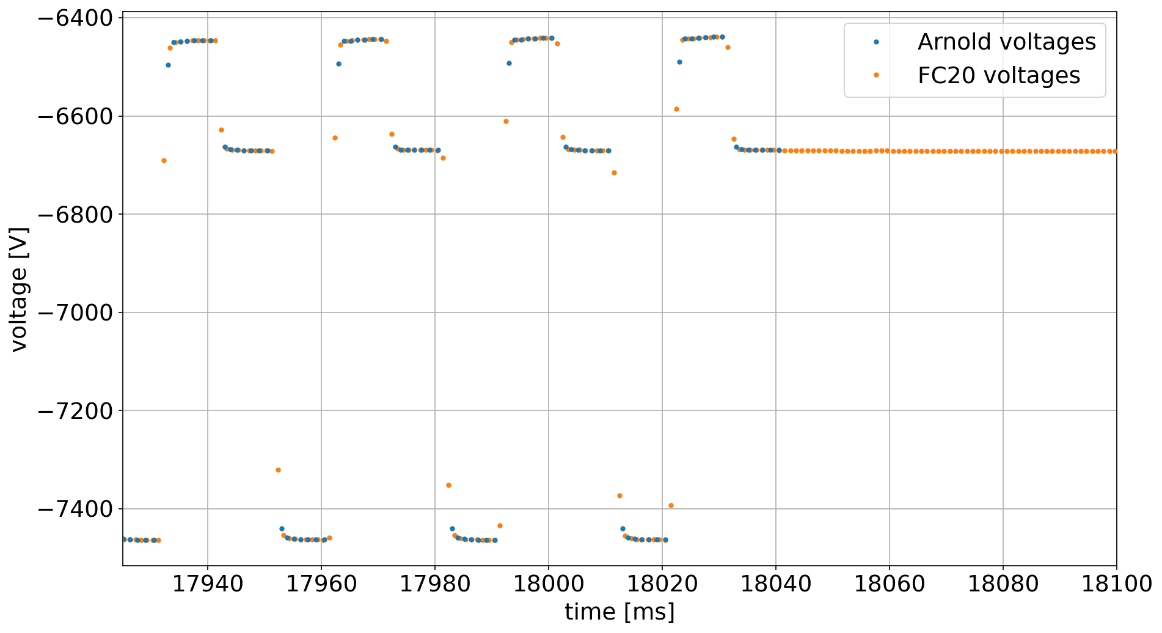 Scale factor measurement 6.3.2024:scale factor = 1027.7698+/-0.0004Scale factor measurement 18.3.2024scale factor = 1027.7694+/-0.0004
Dirkes T., Hannen V.M. , 2024, Spezifikation des frequenzkompensierten Hochspannungsteilers FC20 (GSI internal).
Mirko Looshorn, FAIRNESS 2024, 24 September 2024
8
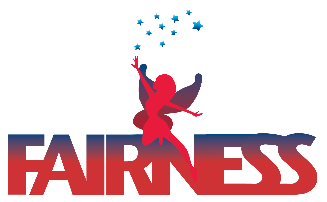 Theory for 197Au75+
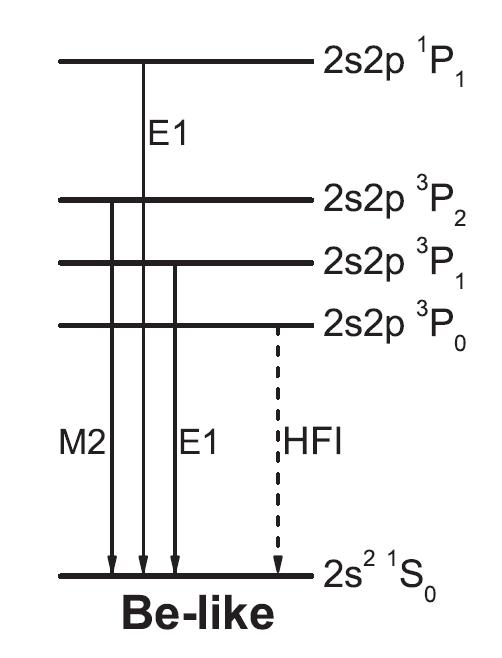 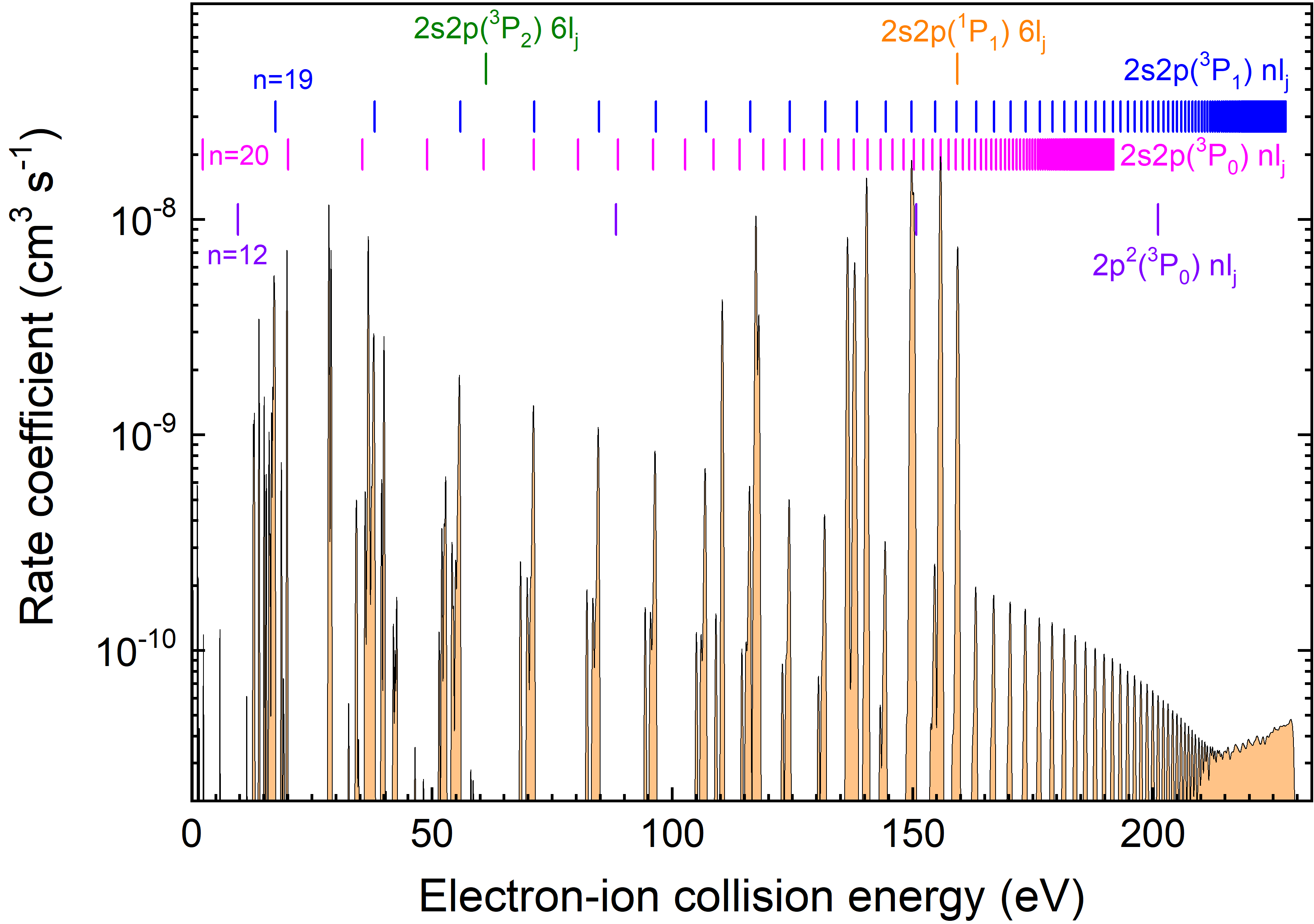 Excitation from ground state:
2s2 1S0 → 2s2p (3P1) nlj series for n ≥ 19
rate coefficient: ~ 10-9 cm3 s-1
2s2 1S0 → 2s2p (3P0) nlj series for n ≥ 20
rate coefficient for n=20: ~ 10-11 cm3 s-1
→ couldn’t be measured
2s2 1S0 → 2s2p (1P1) nlj series for n ≥ 6
rate coefficient: ~ 10-9 cm3 s-1
Autostructure calculated DR-resonances over the whole measured spectra. RR is not included.
Mirko Looshorn, FAIRNESS 2024, 24 September 2024
9
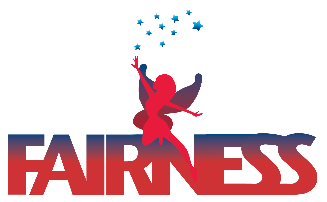 DR measurement
Associated DR process
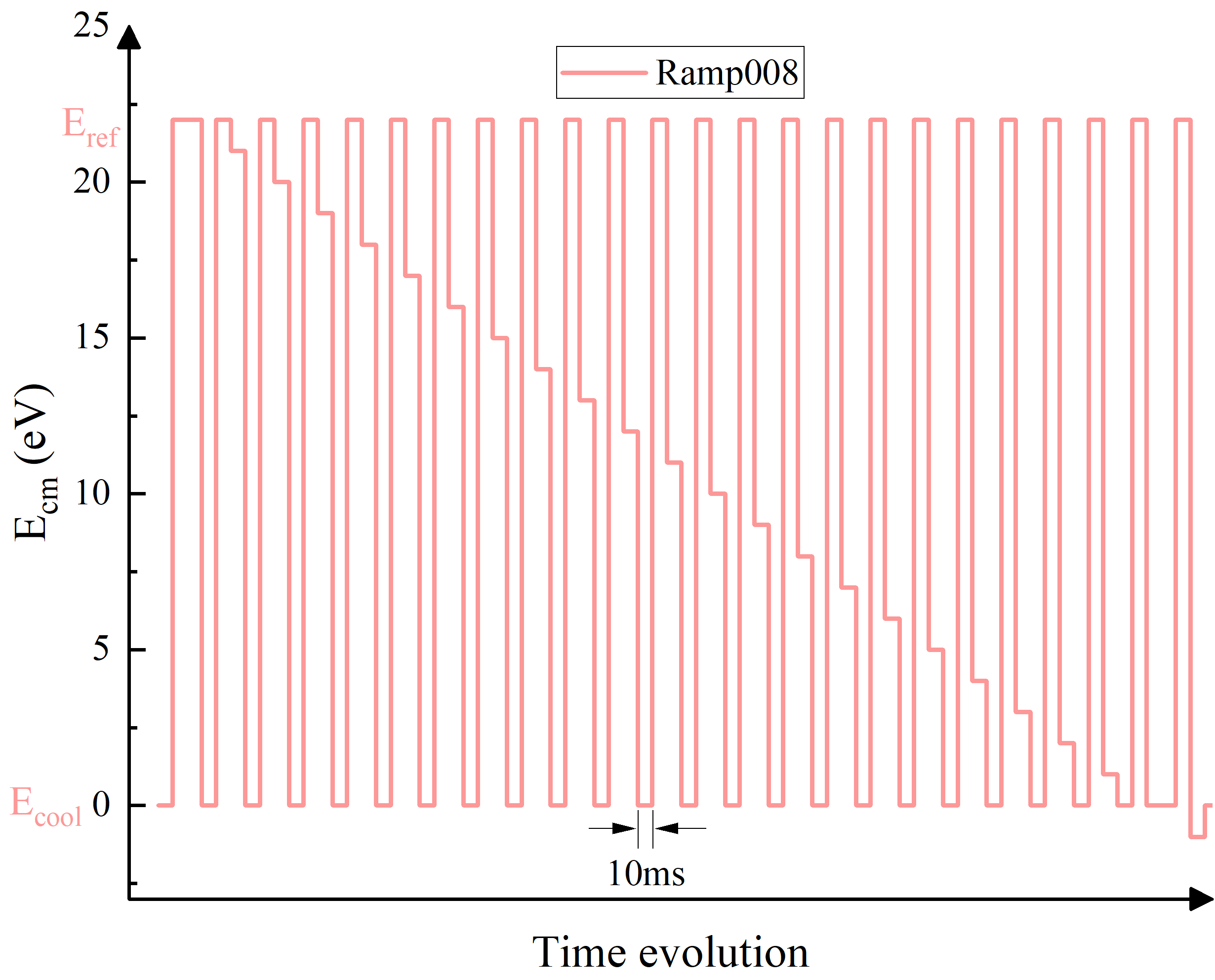 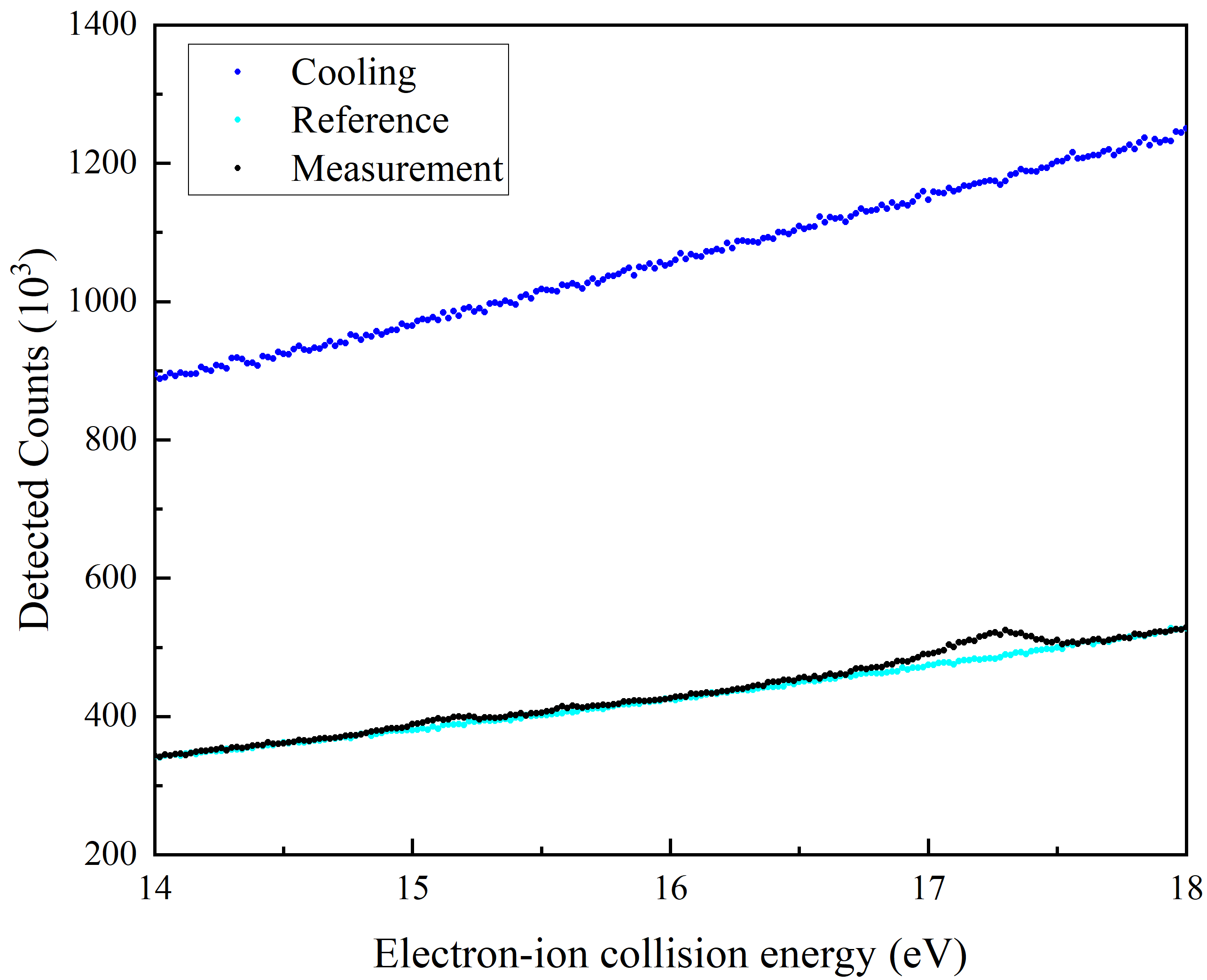 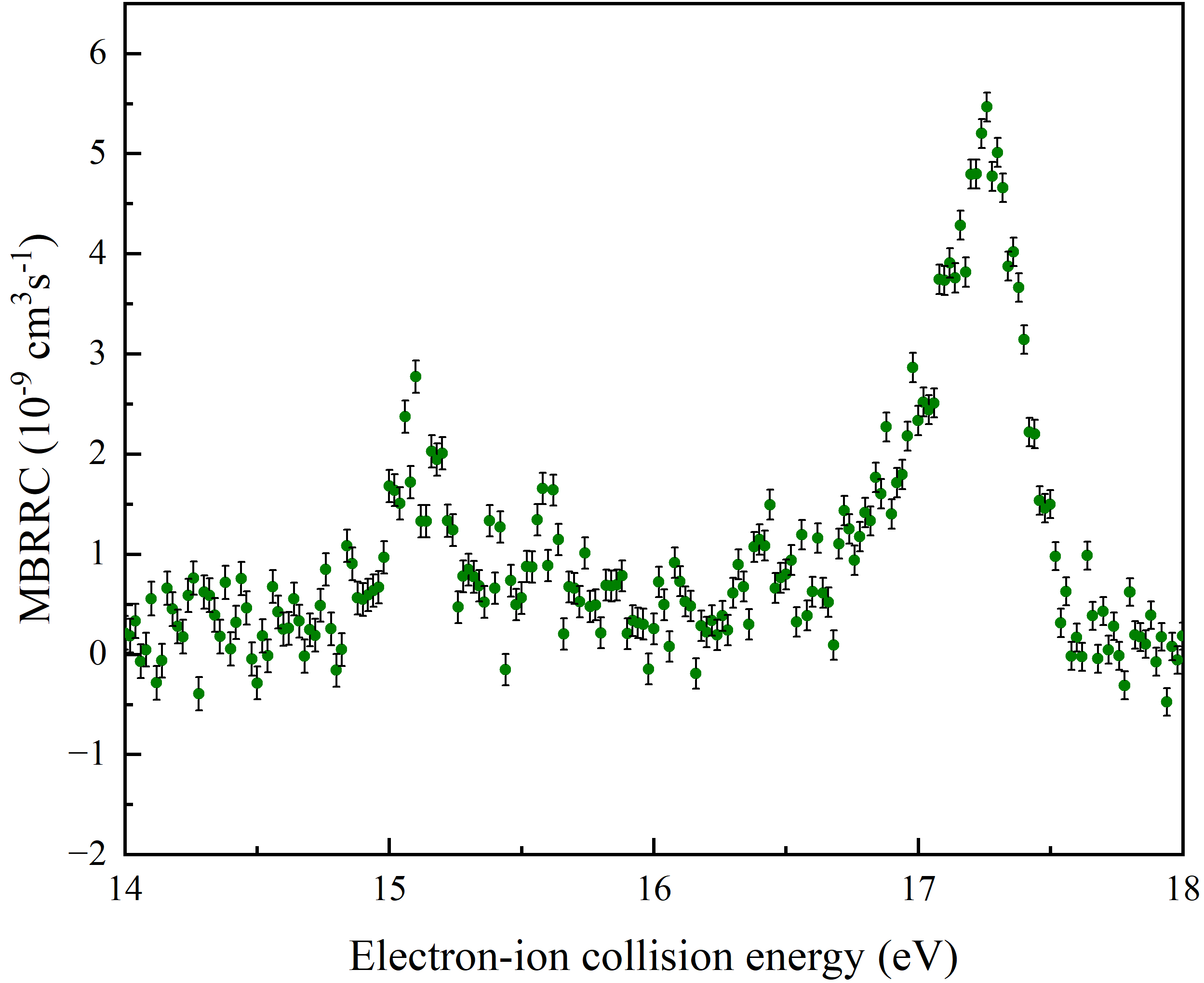 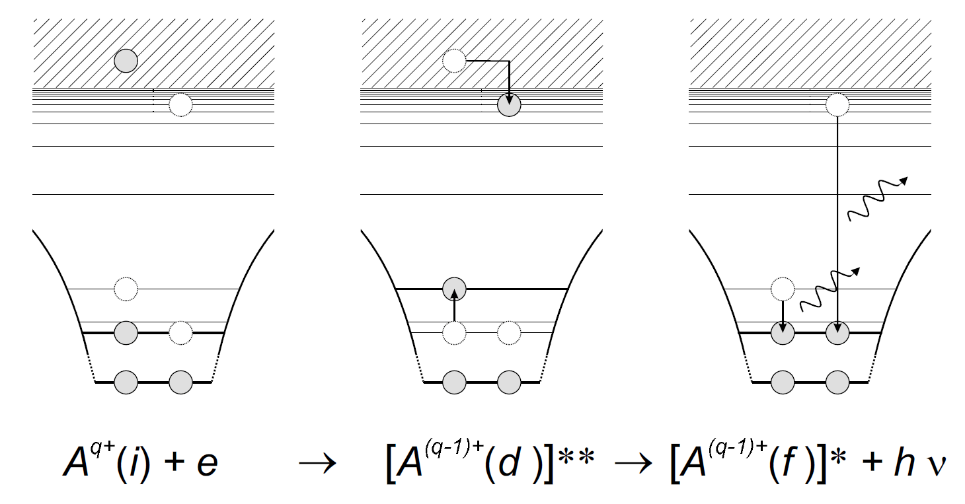 n=19
2s2 1S0 →2s2p 3P1
Eexc = 229.476 eV (Cheng et al., Phys. Rev. A 77, 052504 (2008))
j-dependent Electron-ion collision energies Erel(j)
	Erel(1/2) = 13.92668 eV
	Erel(39/2) = 17.44132 eV
Ecm reverse (-2 eV, 22 eV, 0.04 eV)
Reference energy: 22 eV
total time of voltage ramp: ~ 18.132 s
cooler voltage: 6695 V (ion energy 12 MeV/u)
expansion factor: 33.33
meas. steps: 601
Sum of detected counts over all cycles in the different steps in a predefined scanning sequence.
Experimental recorded “Merged beams recombination rate coefficient (MBRRC) as a function of the relative energy between the beams (raw spectrum)
Mirko Looshorn, FAIRNESS 2024, 24 September 2024
10
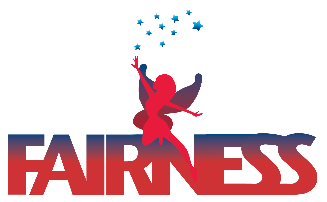 Preliminary results
Ramp 047
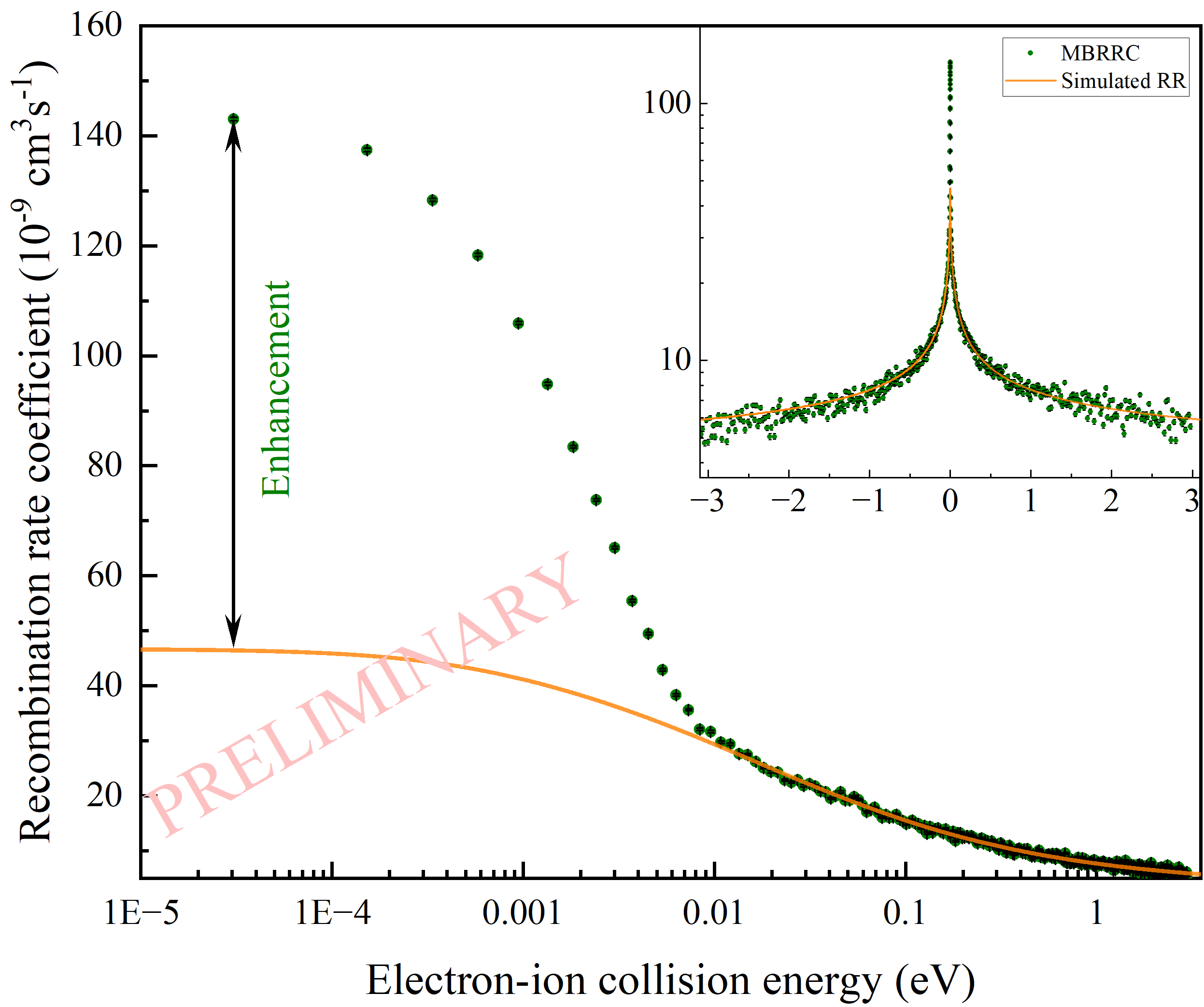 Recombination rate coefficient:
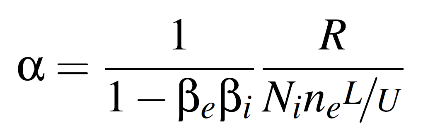 Used parameters:
Elab maeander (cool-ref-meas)
total time of voltage ramp: ~ 20.895 s
cooler voltage: 6695 V
electron current: 49.5 mA
expansion factor: 33.33
meas. steps: 571
R … count rate (with substracted background signal)
Ni … number of stored ions (from fit of ion current signal)
ne … electron density
L … length of interaction region
U … ring circumference
Mirko Looshorn, FAIRNESS 2024, 24 September 2024
11
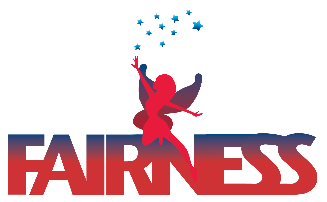 Preliminary results
Ramp 055/056
Ramp 029
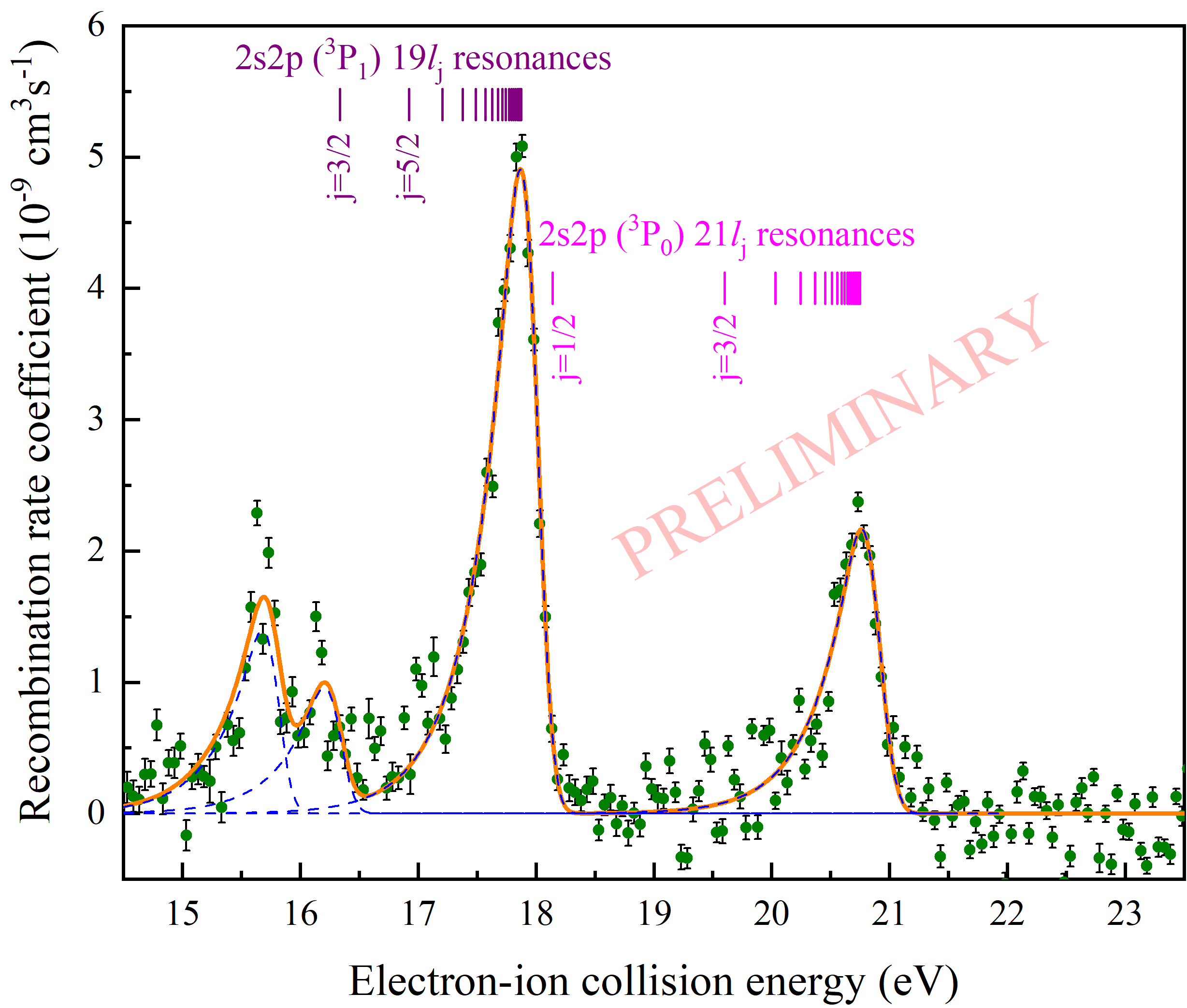 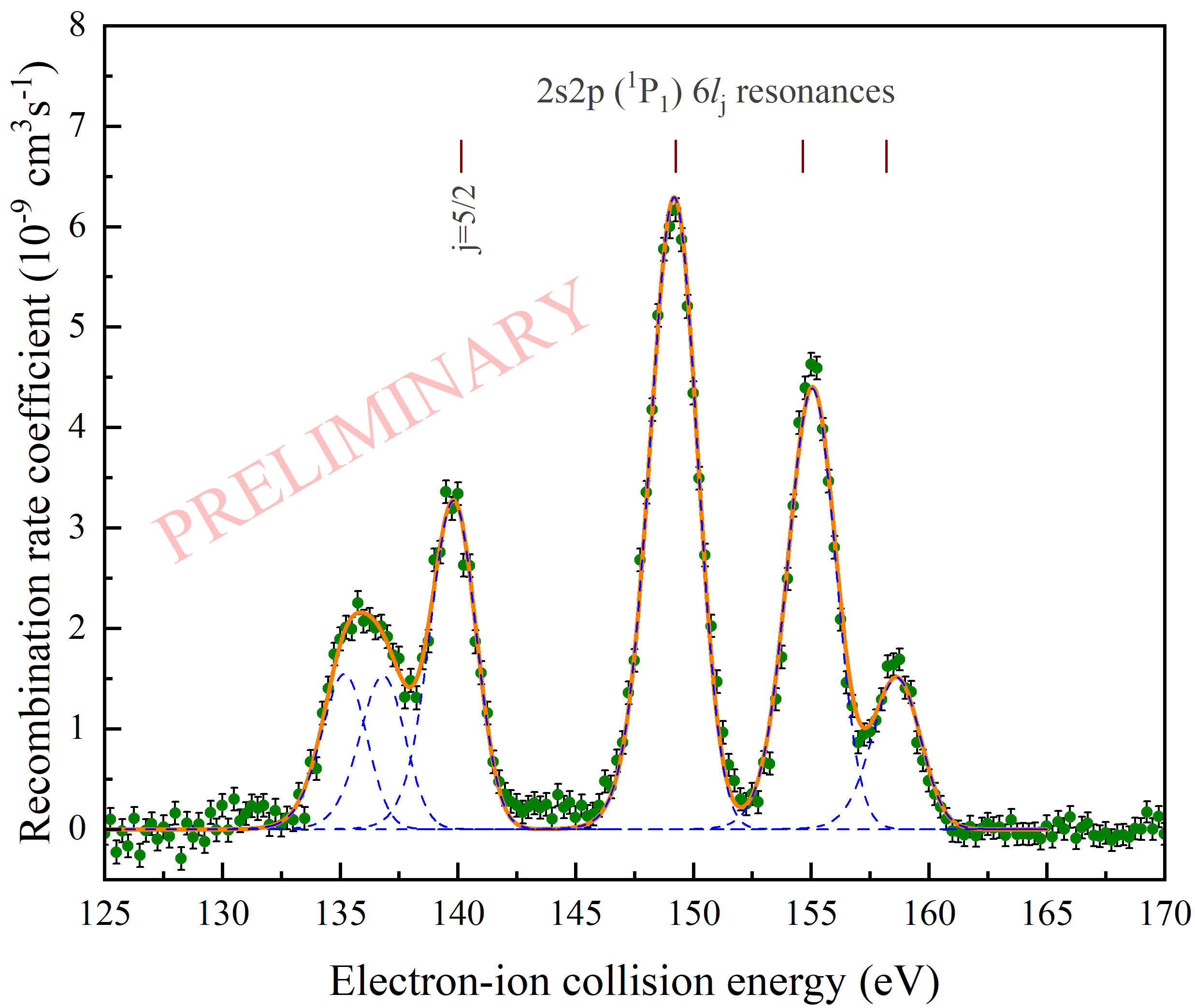 Mirko Looshorn, FAIRNESS 2024, 24 September 2024
12
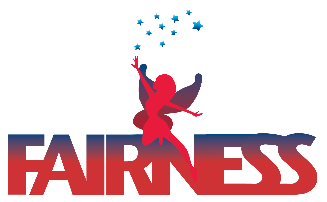 Main uncertainties
Background signal from recombination with residual gas:
caused by non-ideal vacuum (~ 3 x 10-11 mbar)
vacuum conditions in electron cooler not known exactly (they might be worse locally)
inhibits measurement of small rate coefficients!
Former E131 208Pb78+ beamtime
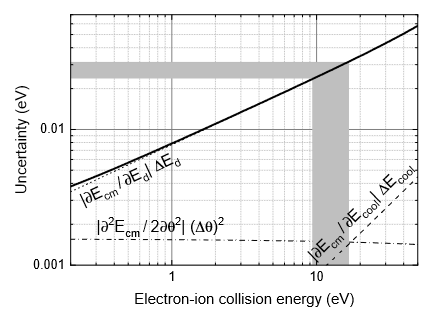 Getting correct energy axis:
error caused by calibration against G35
uncertainty of measurement of ion energy, i.e. cooling energy
measurement on “both sides of energy axis”, i.e. positive and negative detuning energies
center-of-mass energy uncertainty E131: ΔE/E = ~ 3 x 10-3
Mirko Looshorn, FAIRNESS 2024, 24 September 2024
13
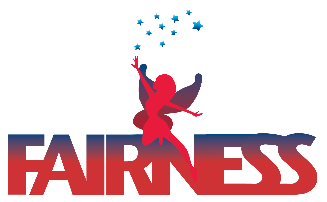 X-ray spectroscopy
X-rays associated with radiative recombination for Au75+
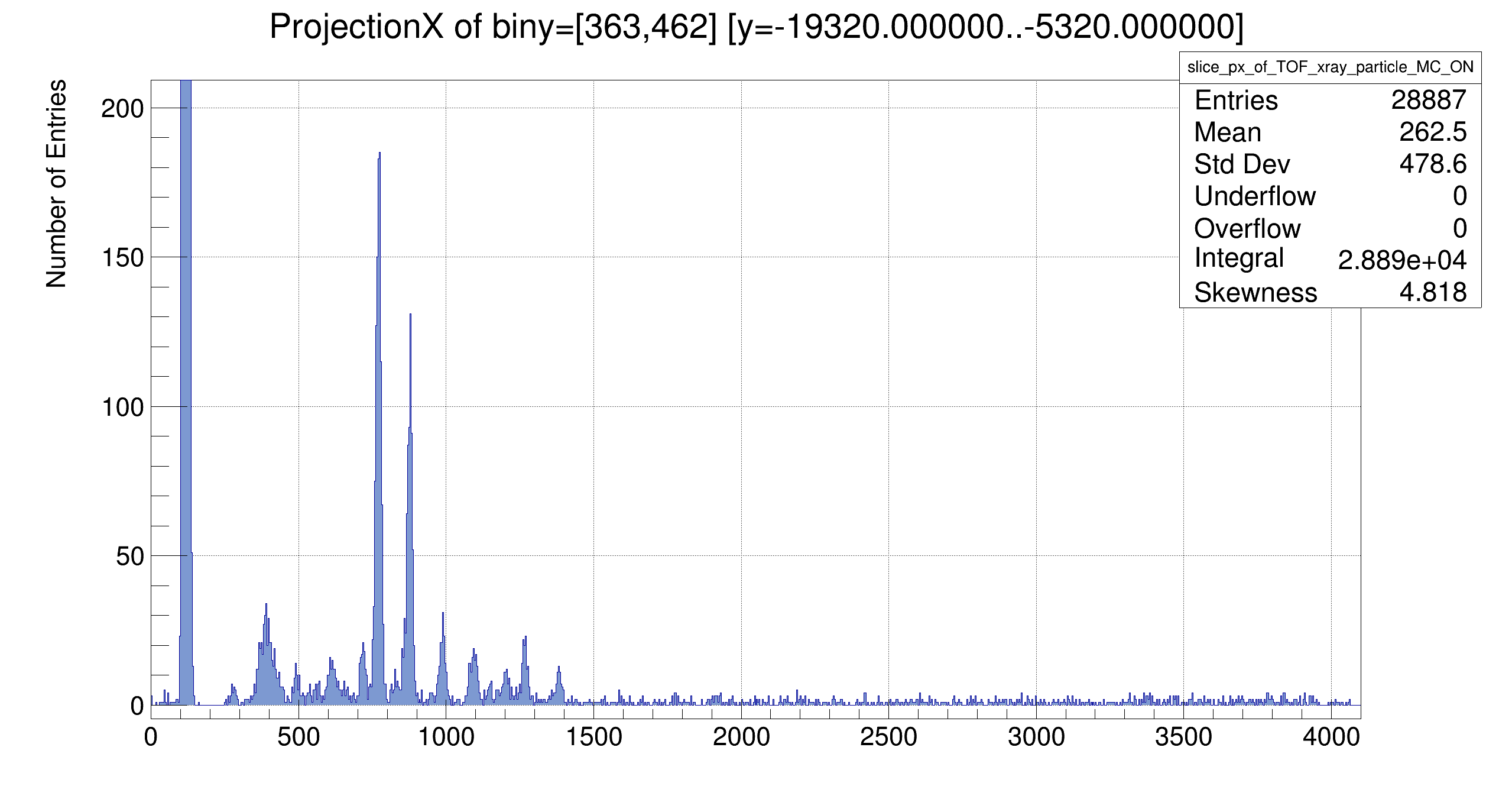 Balmer
L-RR
j=1/2
j=3/2
X-ray spectrum from an alpha source (241Am) was used for calibration 
Peak positions for L-RR are determined by the ionization energy of B-like Au (~21.92 keV)
Mirko Looshorn, FAIRNESS 2024, 24 September 2024
14
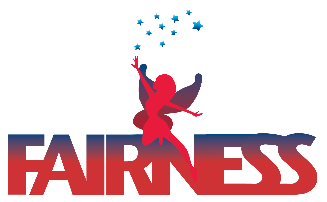 Summary & Outlook
Summary:
high-resolution DR collision spectroscopy of Be-like 197Au75+ ion at 12 MeV/u in CRYRING@ESR
second experiment using the full GSI accelerator chain after E131
~ 5 x 106 Pb78+ ions stored in CRYRING with a beam lifetime of > 30 s
relative peak positions and peak strengths must be compared with theoretical calculations
beam temperatures must be obtained from the fits of the resonances 
attainable experimental statistical uncertainty limited by CRYRING vacuum (~ 3 x 10-11 mbar)
Outlook:
future high-resolution studies with Be-like heavy ions at low energies, e.g. U88+
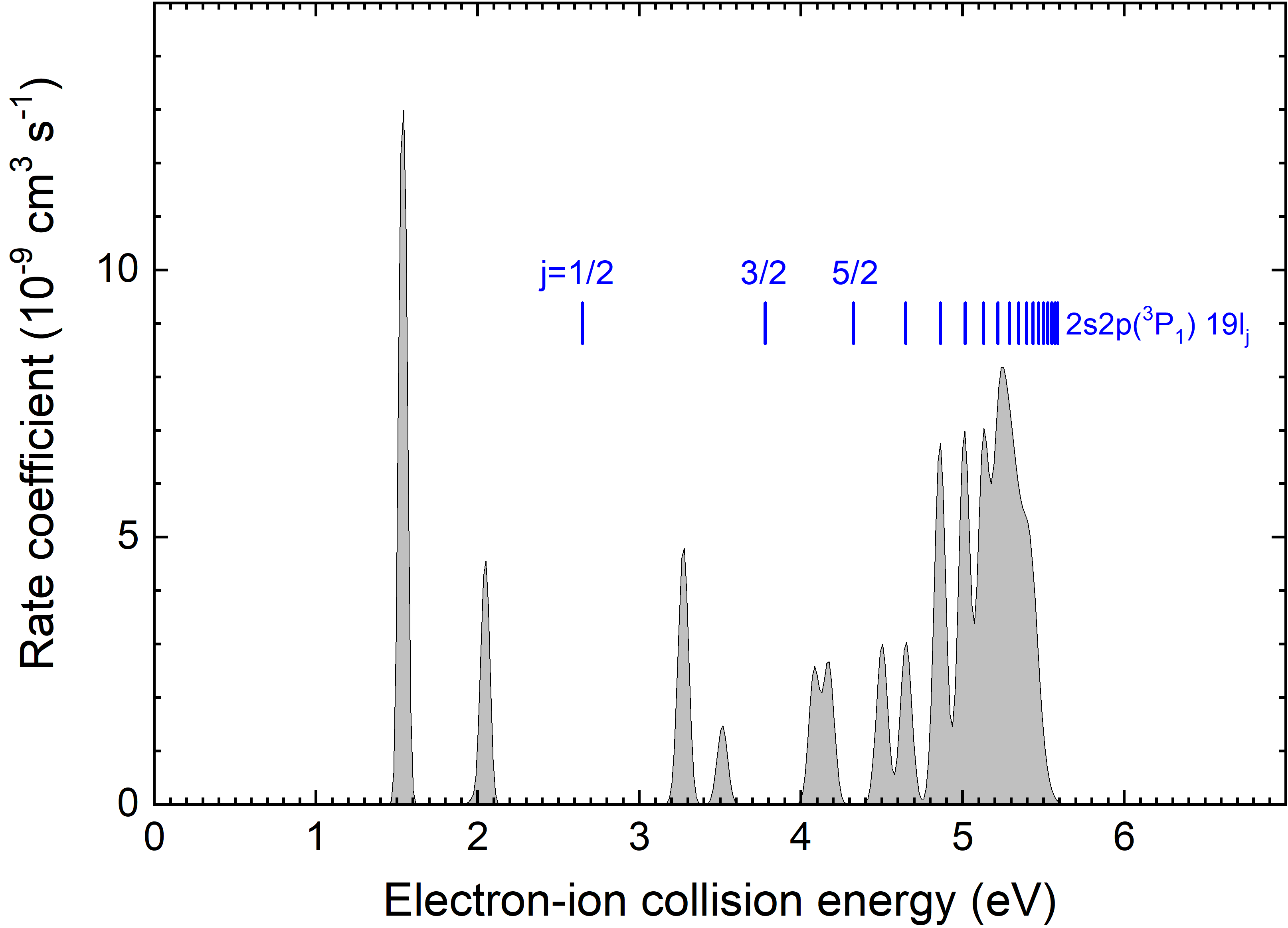 Mirko Looshorn, FAIRNESS 2024, 24 September 2024
15
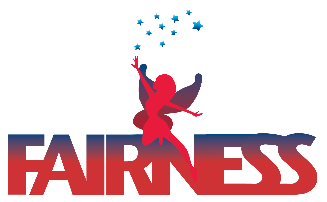 Many thanks to
… Carsten Brandau1,3, Michael Fogle4, Jan Glorius3, Elena O. Hanu3,5, Volker Hannen6, Frank Herfurth3, Pierre-Michel Hillenbrand1,3, Claude Krantz3, Michael Lestinsky3, Esther B. Menz3,5,7, Reinhold Schuch8, Uwe Spillmann3, Ken Ueberholz6, Shu-Xing Wang1,2, Thomas Stöhlker3,5,7 and Stefan Schippers1,2 

1JLU Gießen, 2HFHF Campus Gießen, 3GSI, 4Auburn University, 5HI Jena, 6WWU Münster, 7FSU Jena, 8Stockholm University
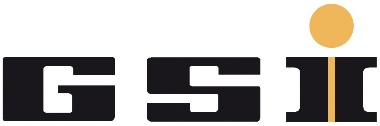 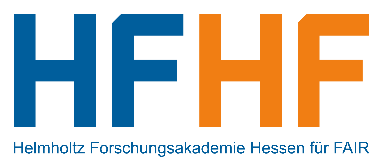 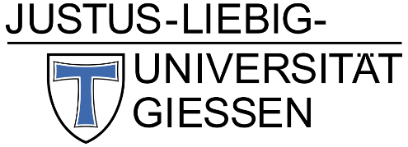 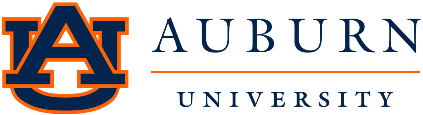 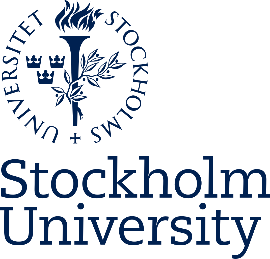 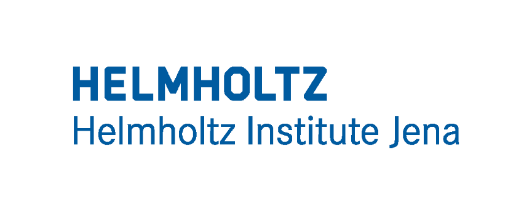 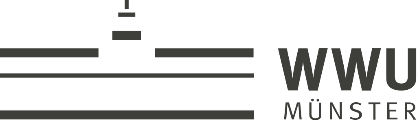 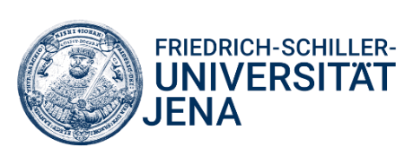 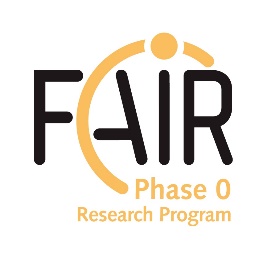 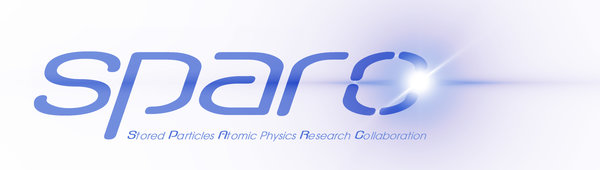 Mirko Looshorn, FAIRNESS 2024, 24 September 2024
16